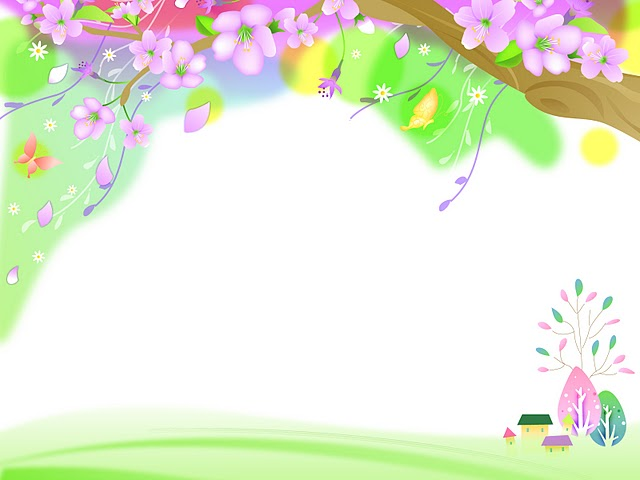 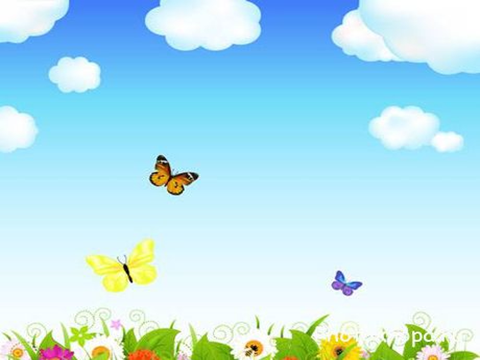 ИТОГИ ПРОЕКТА ЛЕТНЕЙ ОЗДОРОВИТЕЛЬНОЙ РАБОТЫ 
ЗА 2013 – 2014 УЧЕБНЫЙ ГОД
СТАРШИЙ ДОШКОЛЬНЫЙ ВОЗРАСТ
ГРУППА «ЗВОНОЧКИ»
Воспитатель: Рачкова О.Н.
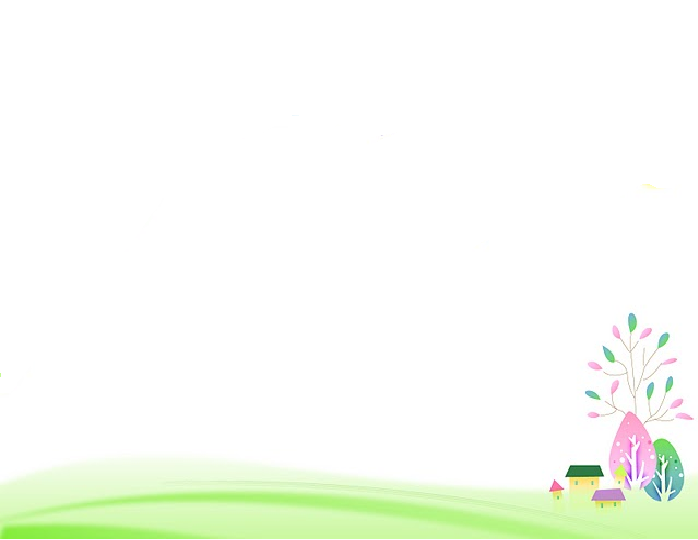 ЦЕЛЬ: сохранение и укрепление физического и психического здоровья детей с                                    	учётом их возрастных особенностей.

   ЗАДАЧИ по основным направлениям развития:

Познавательное:
	- формирование представлений о себе, других людях; о малой Родине 	и Отечестве.
  	  - стимулировать интерес детей к познанию окружающего мира 	посредством представлений о природе и человеке;
воспитывать у детей интерес, внимание и доброжелательное отношение к окружающим.

          2. Речевое:
		-продолжать развивать речь и речевое общение 			дошкольников;
		- обогащать активный словарь 
		-знакомство с книжной культурой, детской литературы.
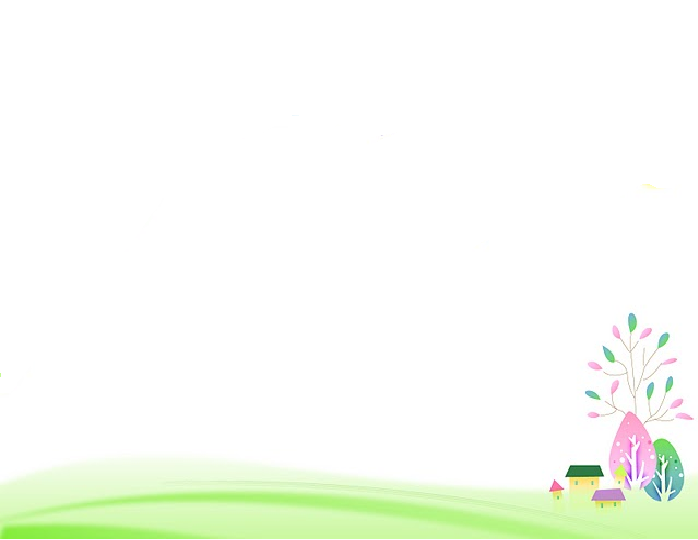 3. Физическое:
	- продолжать работу по укреплению здоровья, развитию двигательных 	способностей и качеств (координацию , гибкость);
	- формирование начальных представлений о некоторых видах спорта,
 	овладение подвижными играми с правилами;
знакомство с ценностями о здоровом образе жизни, овладение его элементарными нормами и правилами.
4. Художественно-эстетическое:
	- развивать предпосылки ценностно- смыслового восприятия и 
	понимания произведений искусства.
	- формировать  элементарные представления о видах искусства 	(восприятие музыки, художественной литературы, фольклора) 
	- побуждать к  реализации самостоятельной творческой деятельности 	(изобразительной, музыкальной, конструктивно- модельной)
побуждать к самостоятельной передаче образов в рисунке, лепке, аппликации;
   -  продолжать формировать у детей запас музыкальных впечатлений,        использовать их в разных видах деятельности.
4. Социально-личностное:
- развивать у детей основы социального сознания;
- формировать навыки общения и поведения, чувства взаимоуважения, любви, сочувствия, доброжелательность;
- знакомить с правилами безопасного поведения;
- воспитывать дружеские взаимоотношения в совместной игре.
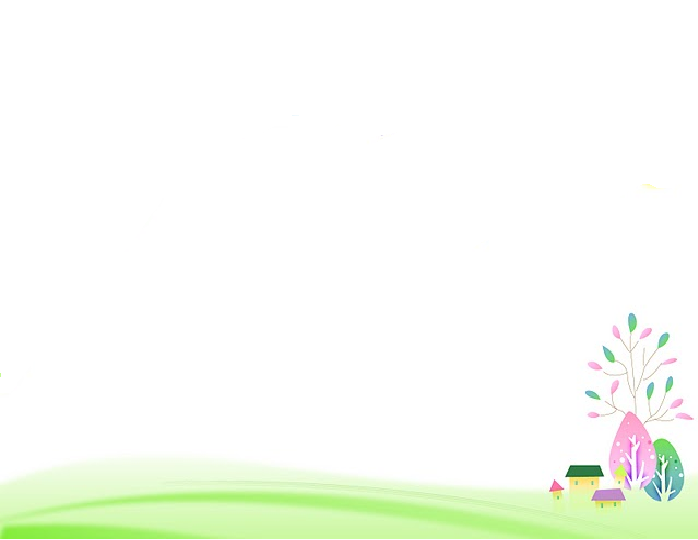 5. Социально- коммуникативное:
		- развитие общение и взаимодействие ребёнка со 			сверстником и взрослым, включая моральные и 			нравственные ценности.
  		  - формировать уважительное отношение и чувства 			принадлежности к своей семье.
   		 - формировать позитивные  установки к различным видам 		труда ,основ безопасного поведения в быту, социуме, 			природе.
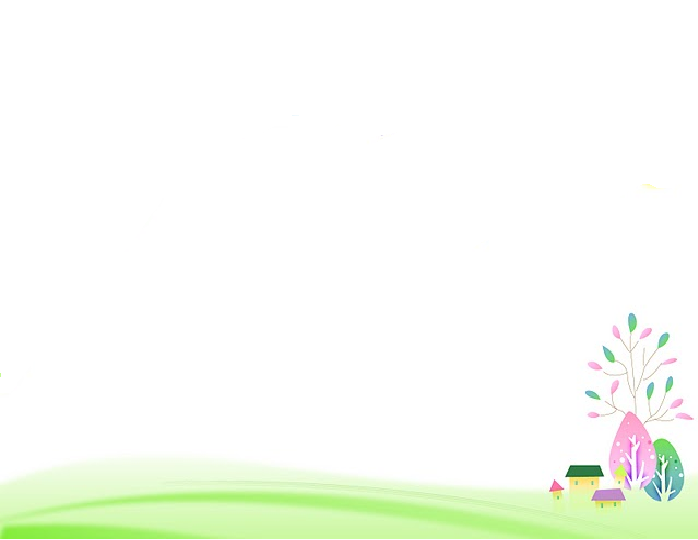 Участники: воспитатели, воспитанники средней группы, музыкальный руководитель, инструктор по физической культуре.

Срок реализации: с 3 июня по 30 августа 2014 года.

Ожидаемые результаты:
       - снижение уровня заболеваемости среди детей;
       - развитие общекультурных, социально-нравственных, интеллектуальных, коммуникативных  качеств ребенка;
       - повышение компетентности воспитателей в области организации летнего отдыха детей.
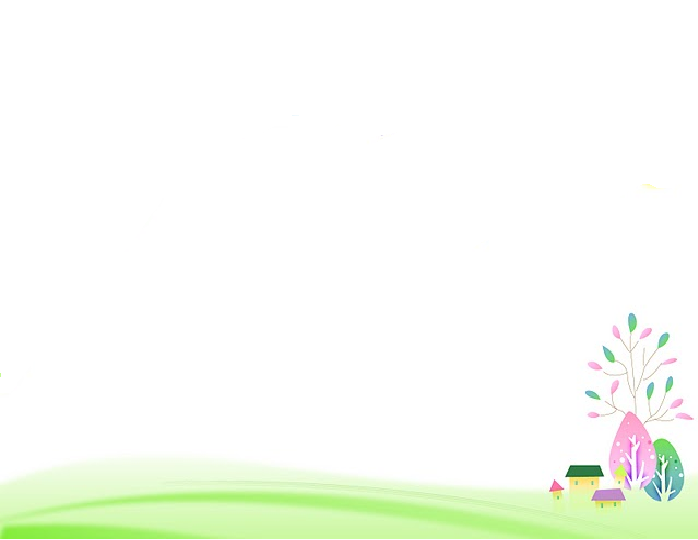 Мероприятия
 познавательного развития:
Тематические и ситуативные беседы:
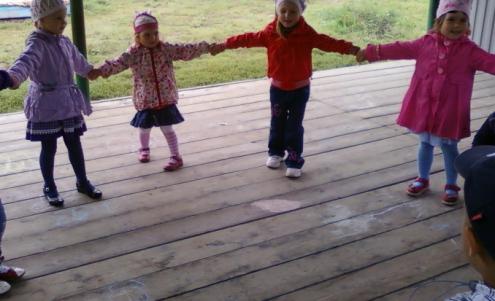 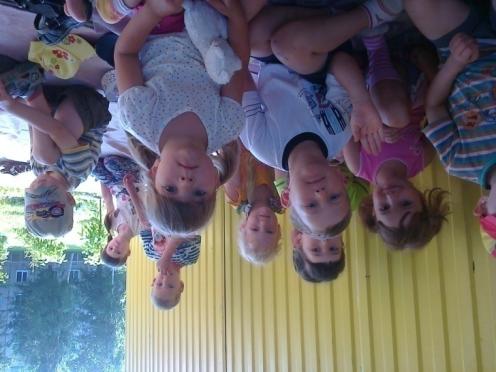 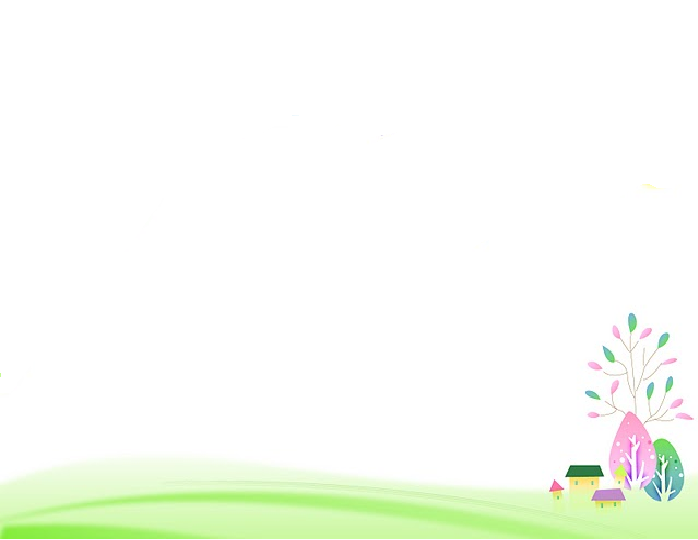 Исследования и экспериментирования:
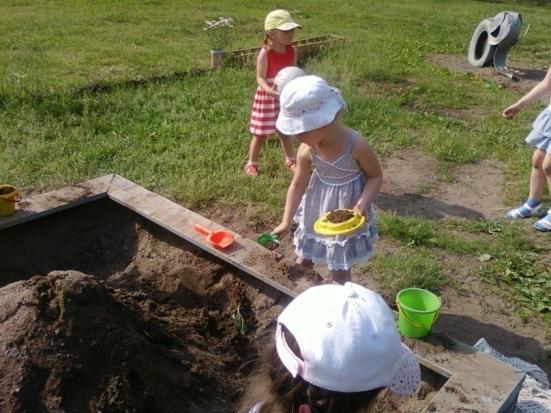 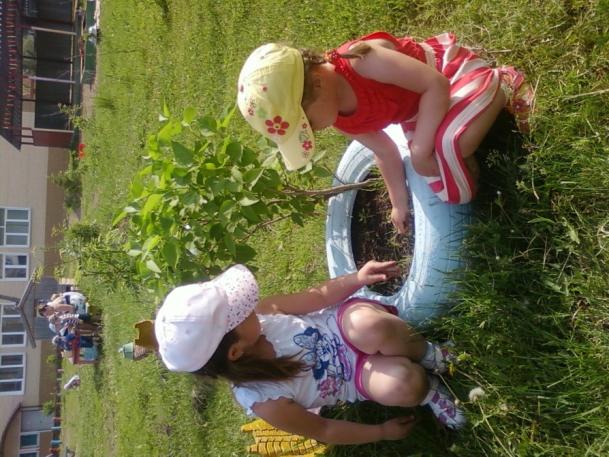 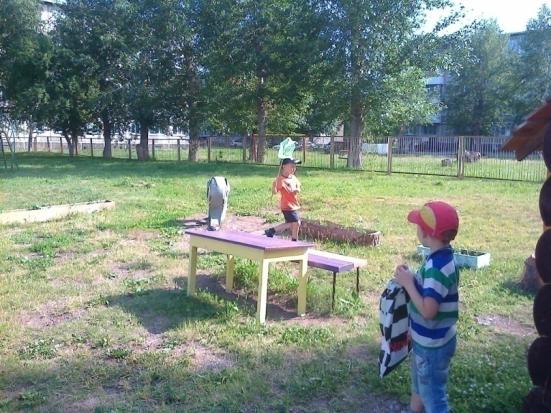 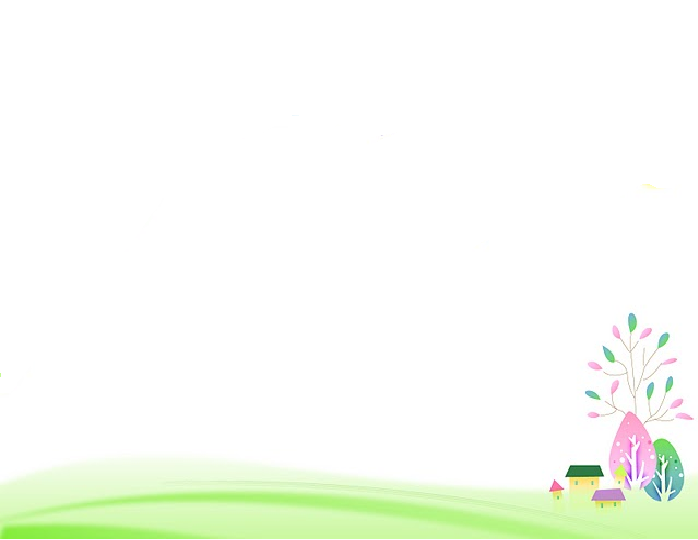 Мероприятия
 речевого развития:
Чтение художественной литературы и заучивание стихотворений:
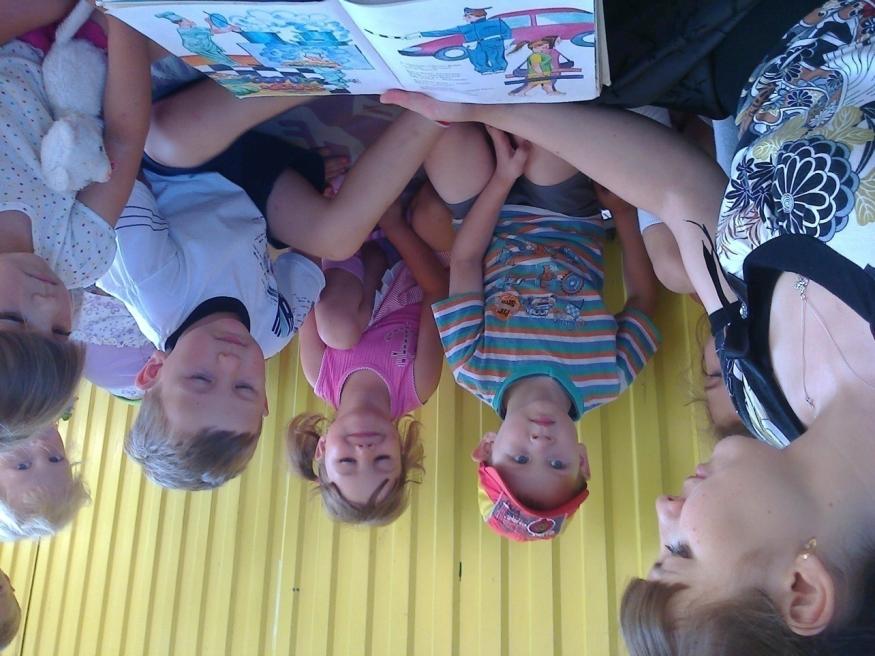 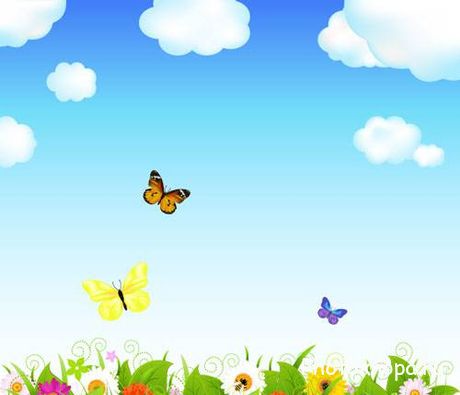 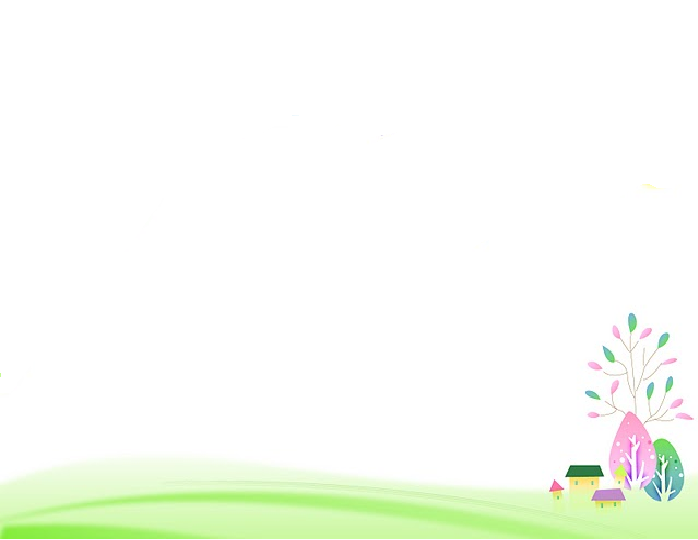 Артикуляционная гимнастика:
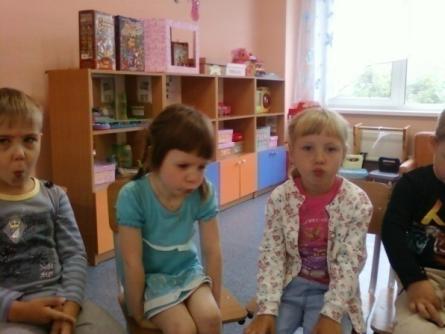 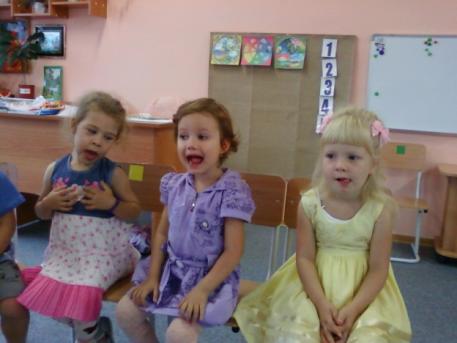 Рассматривание иллюстраций и книг:
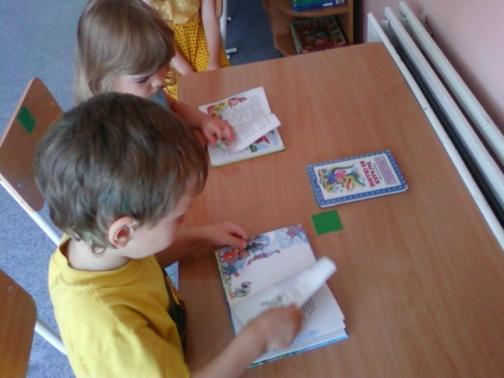 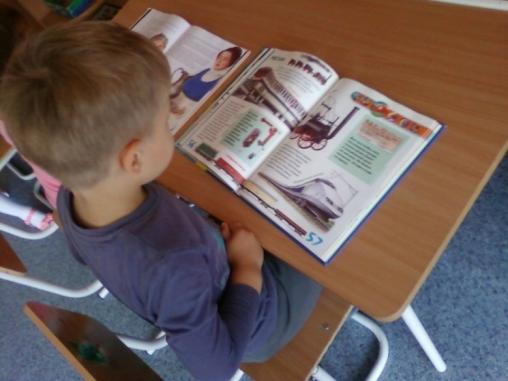 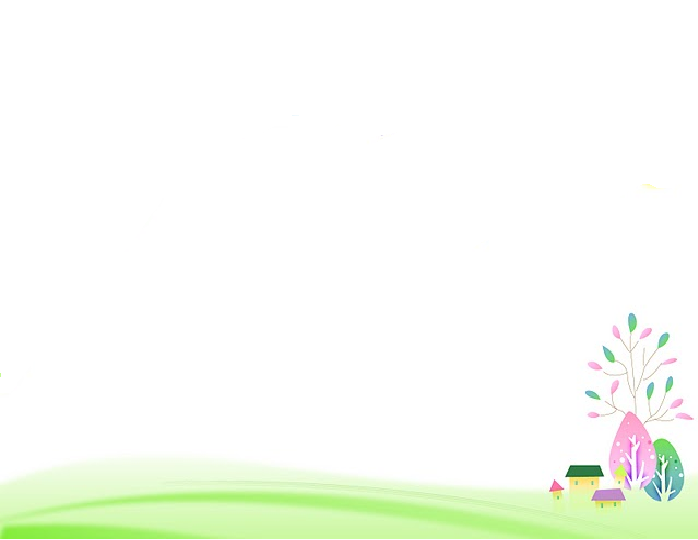 Мероприятия
 физического развития:
Утренняя гимнастика и физкультурные занятия:
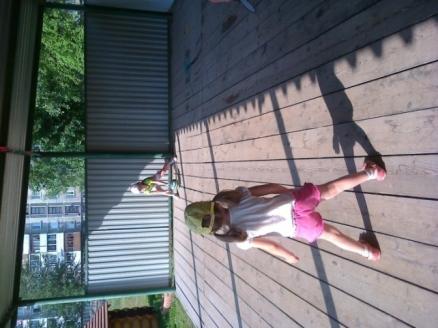 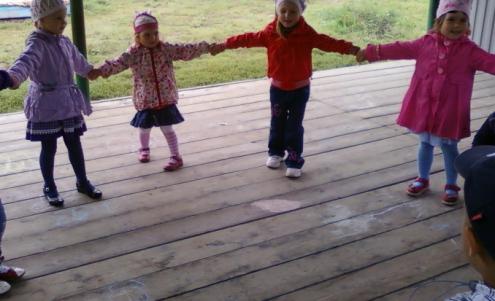 Подвижные игры:
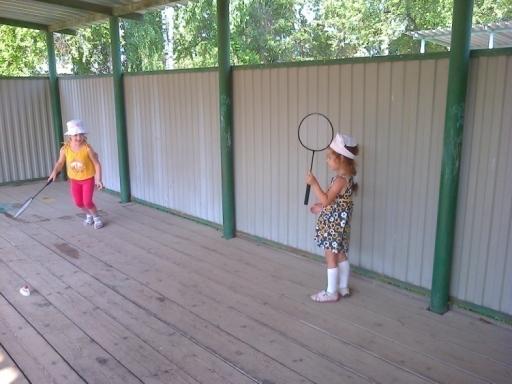 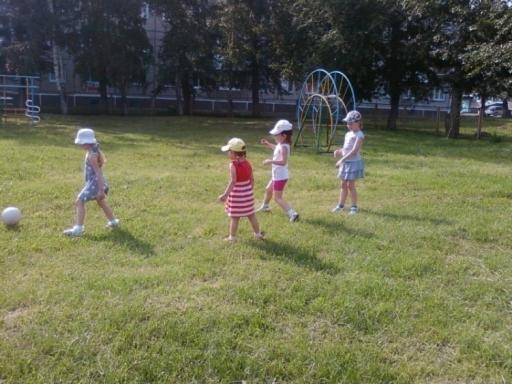 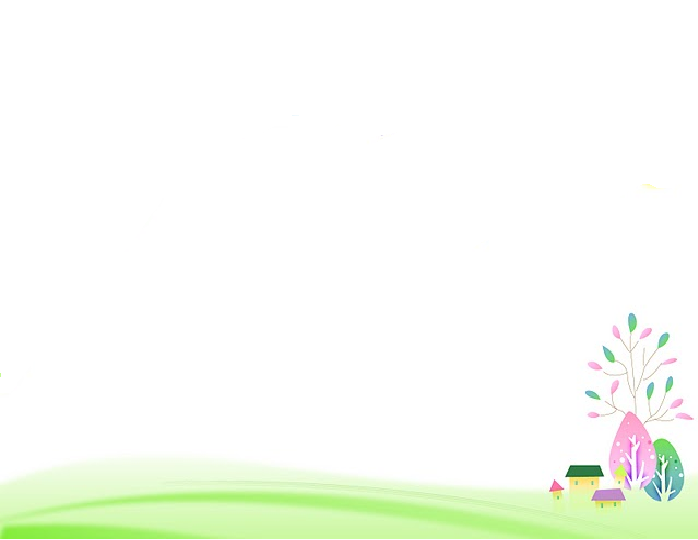 Пробуждающая гимнастика:
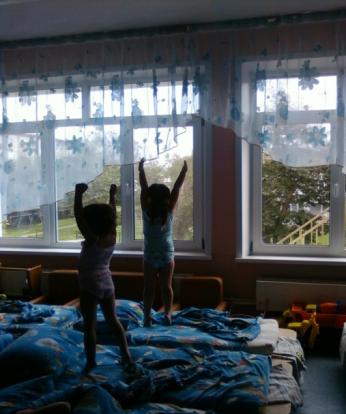 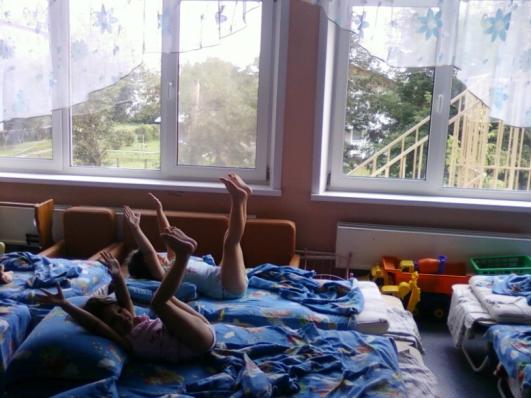 Закаливающие мероприятия:
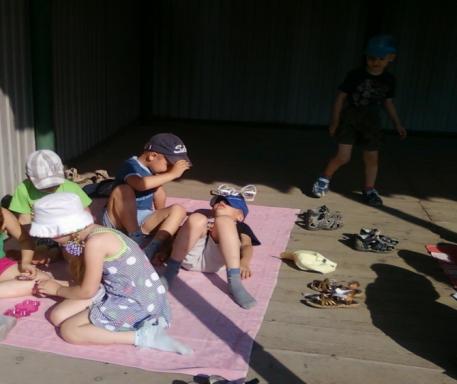 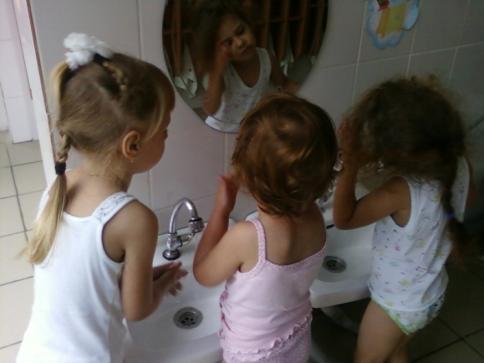 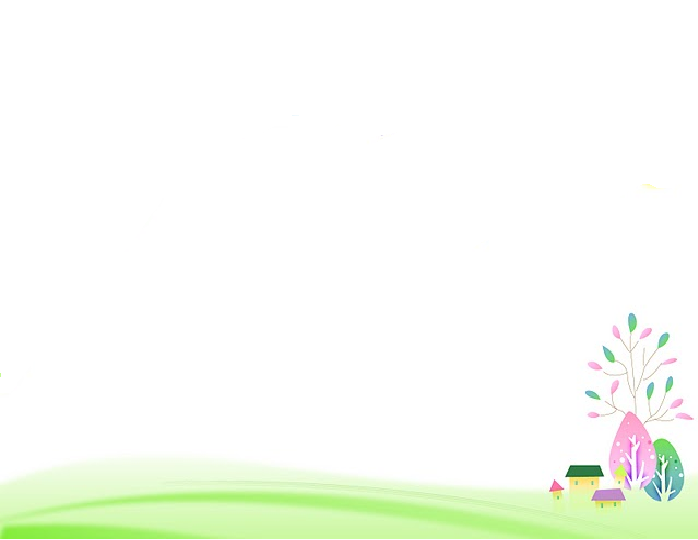 Мероприятия
 художественно-эстетического развития:
Музыкальное занятия:
Рисование, аппликация, лепка:
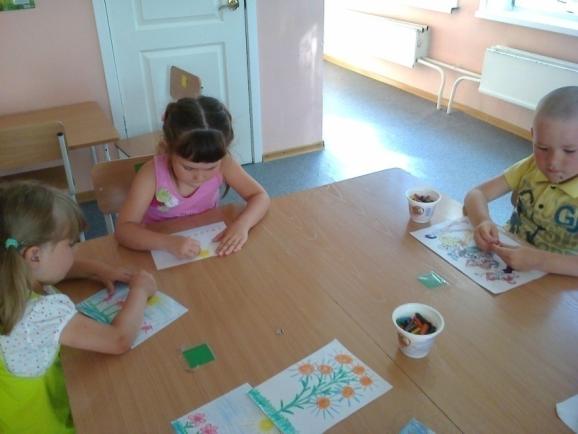 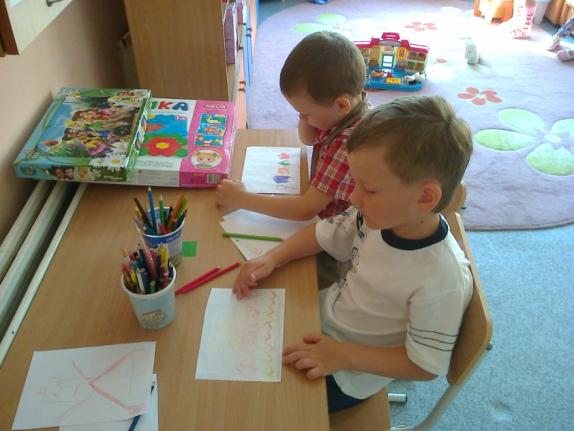 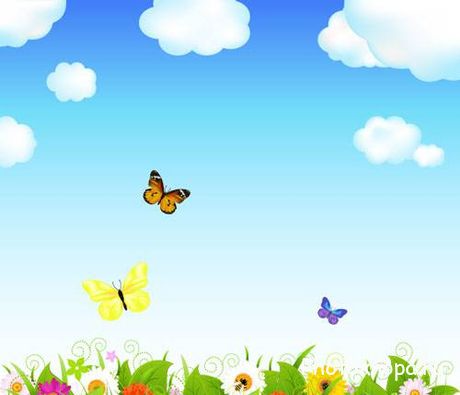 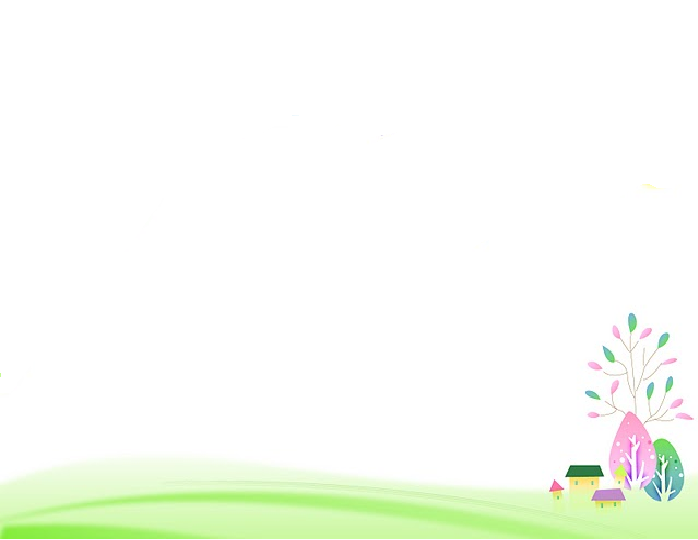 Настольный и пальчиковый театр:
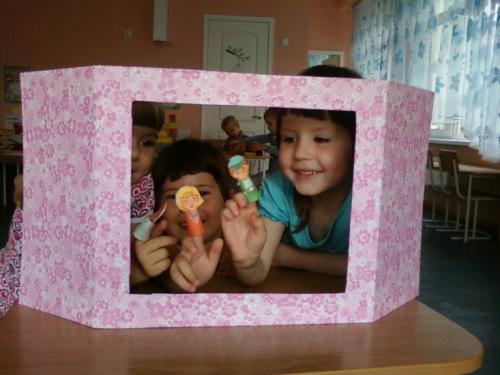 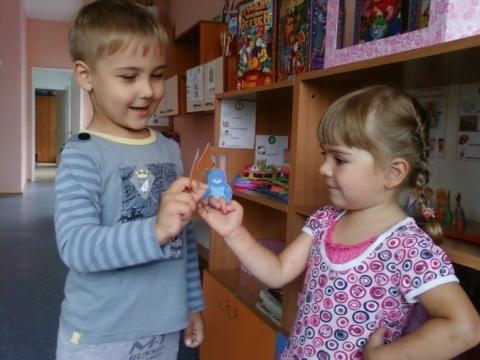 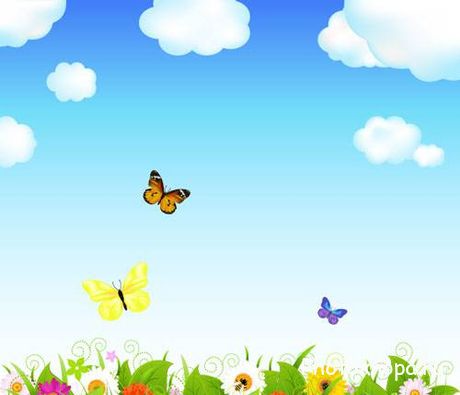 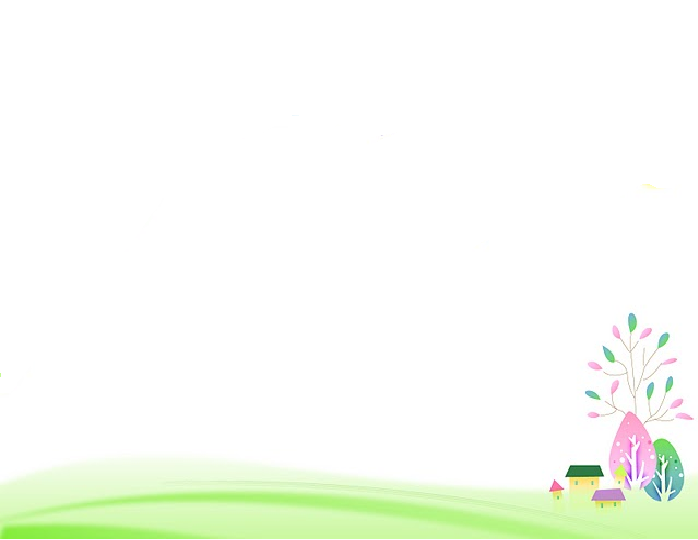 Мероприятия
 социально - личностного развития:
Сюжетно – ролевая игра:
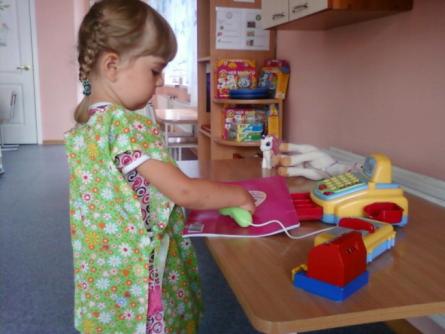 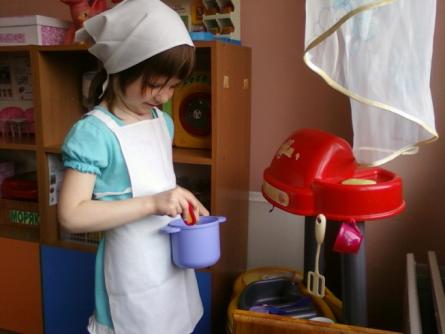 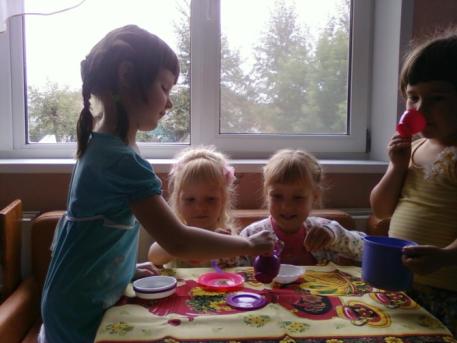 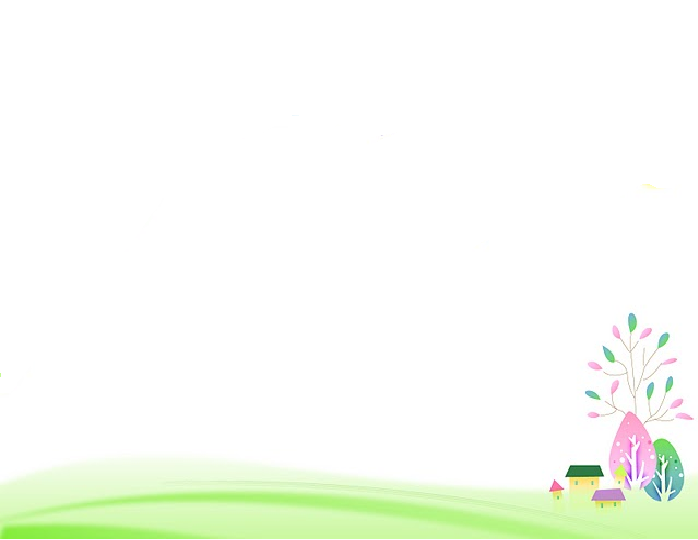 Труд в природе:
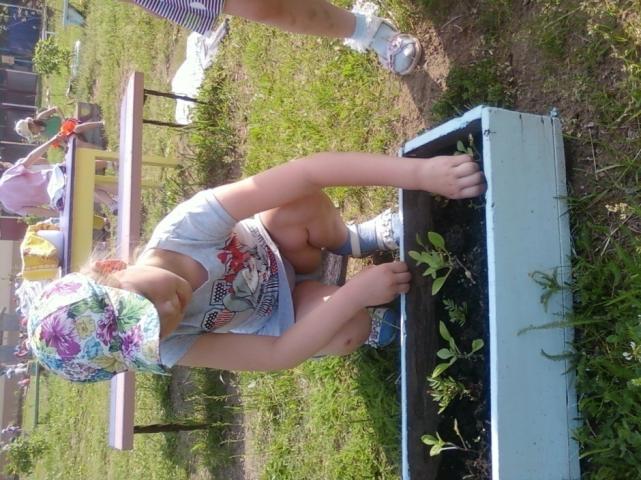 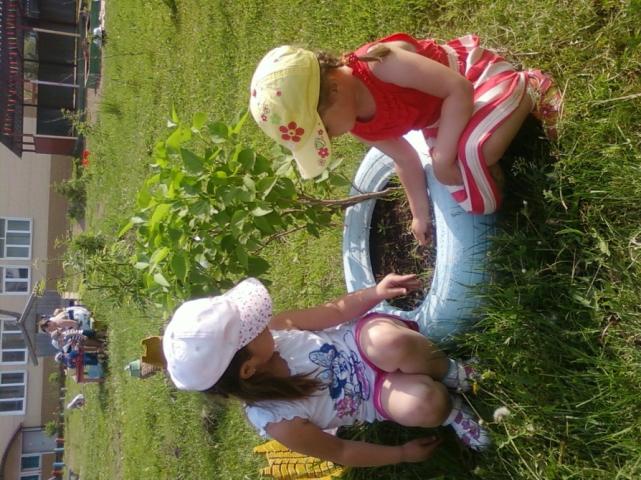 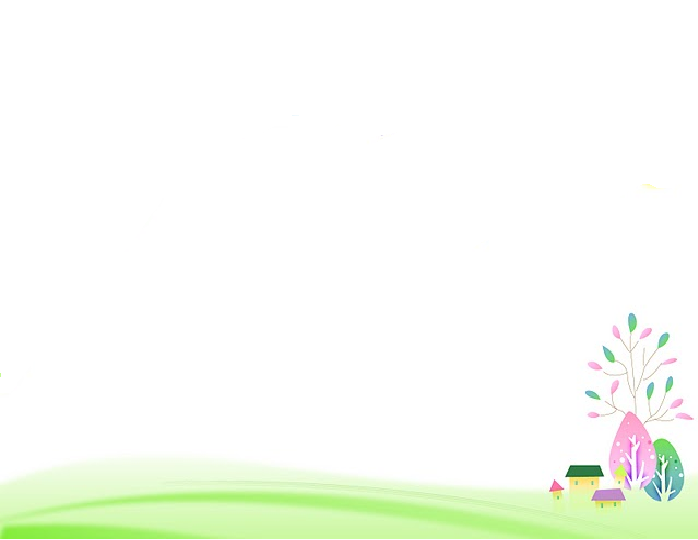 Настольно-печатные и дидактические игры:
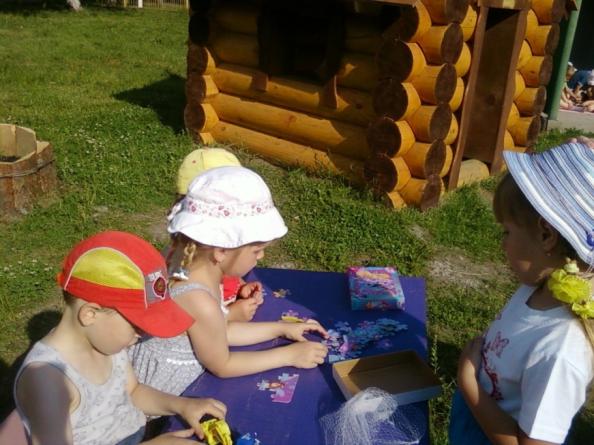 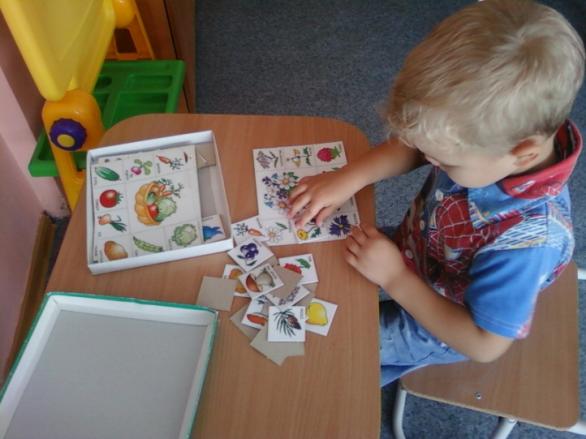 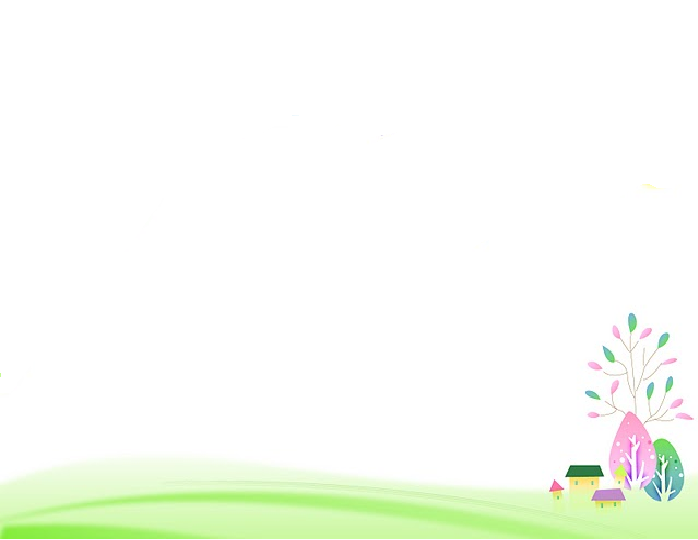 Мероприятия и развлечения:
Праздник, посвященный дню Иваны Купалы:
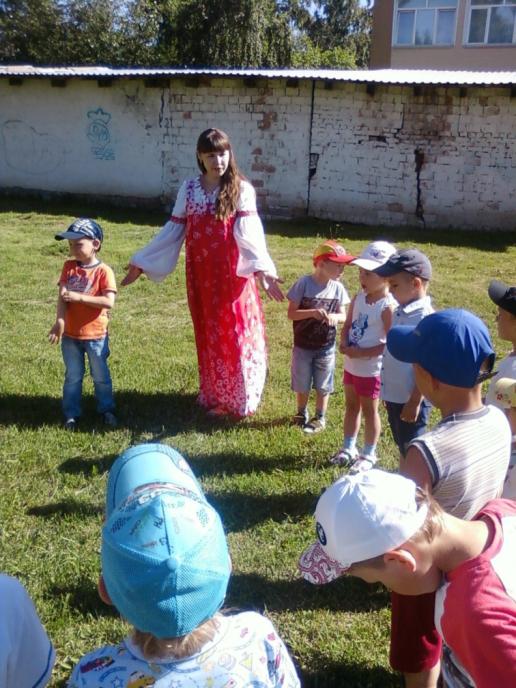 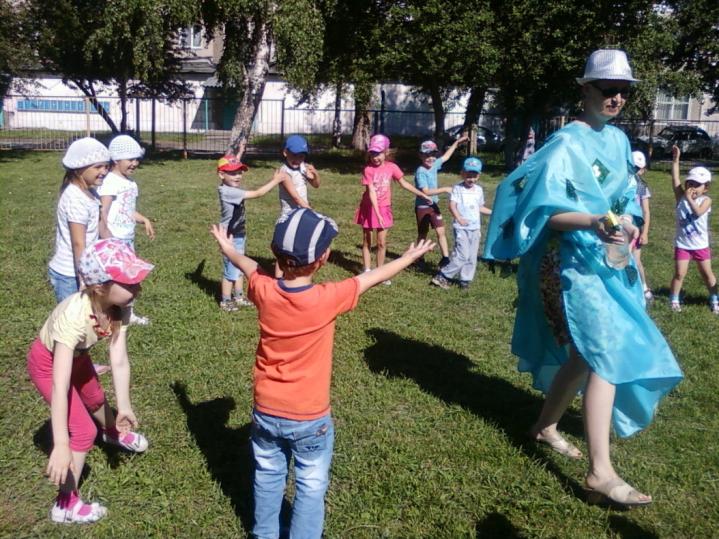 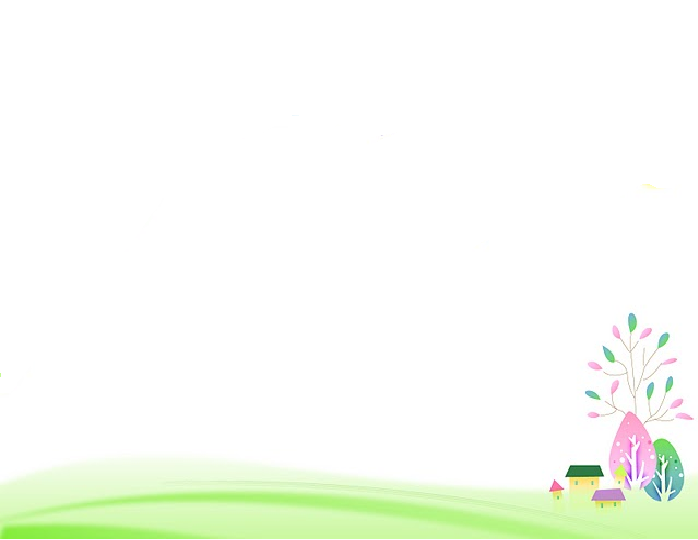 Развлечение по правилам дорожного движения 
                        «Приключения Бабы Яги»:
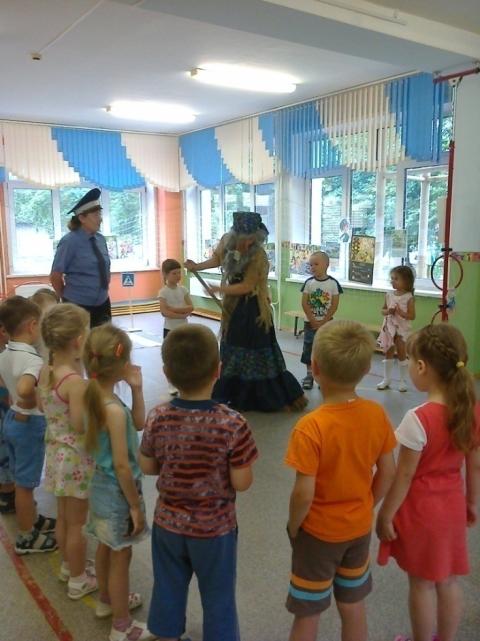 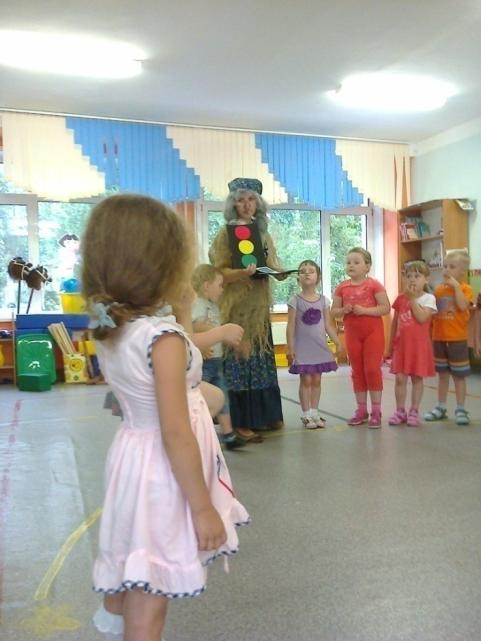 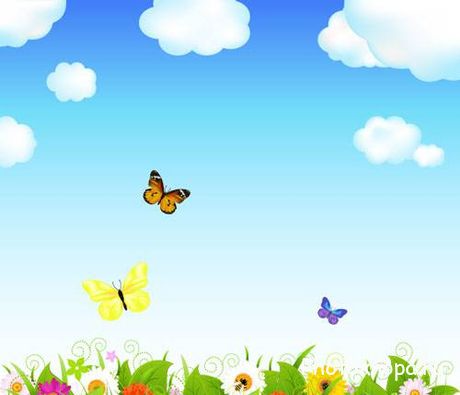 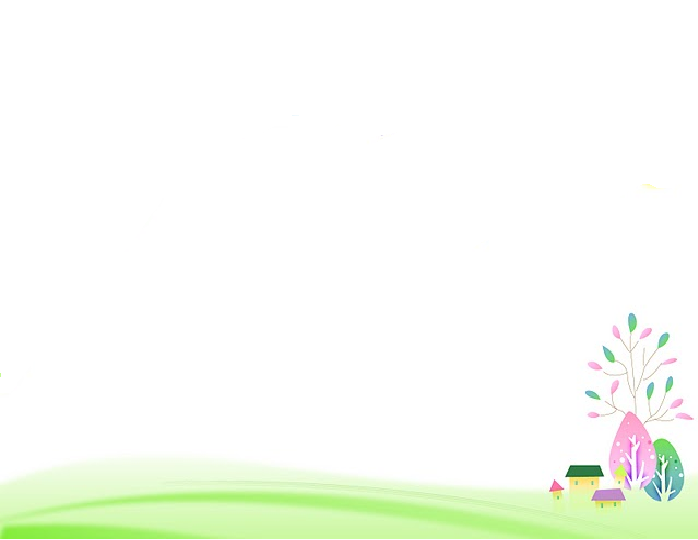 РАБОТА С РОДИТЕЛЯМИ:
В летний период активно продолжалось сотрудничество с
  родителями воспитанников в форме:

 индивидуальных консультаций и бесед;
 организации и проведения тематических выставок и конкурсов;
 помощь при благоустройстве участка группы;
 памяток на стенд «Летняя жара, закаляться нам пора», «Режим дня в летний период»       «Осторожно, огонь!»,         «Знаем правила дорожного движения» и другие;
 посещение и принятие участий в мероприятиях (утренняя гимнастика на улице, развлекательные мероприятия группы).
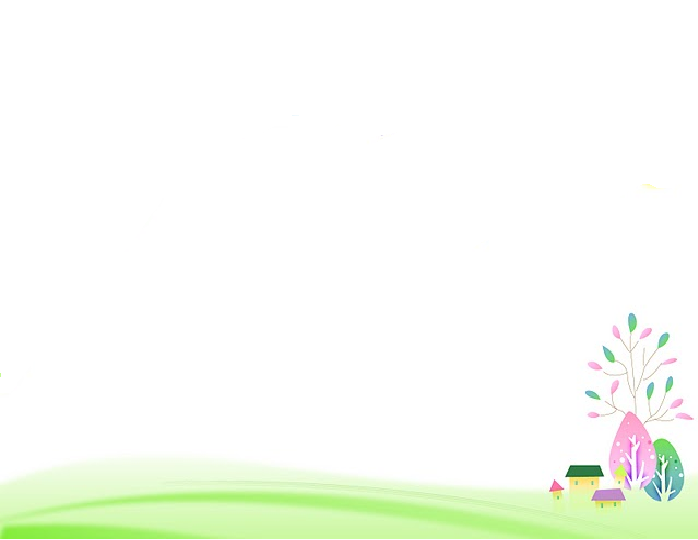 информационный материал на темы: «Закаливание детей летом», «Отдых вместе с ребенком», «Как провести интересно время с ребенком на прогулке», «Как вести себя на природе», «Оказание первой медицинской помощи при ожогах, укусах, солнечном ударе», «Менингококковая инфекция».
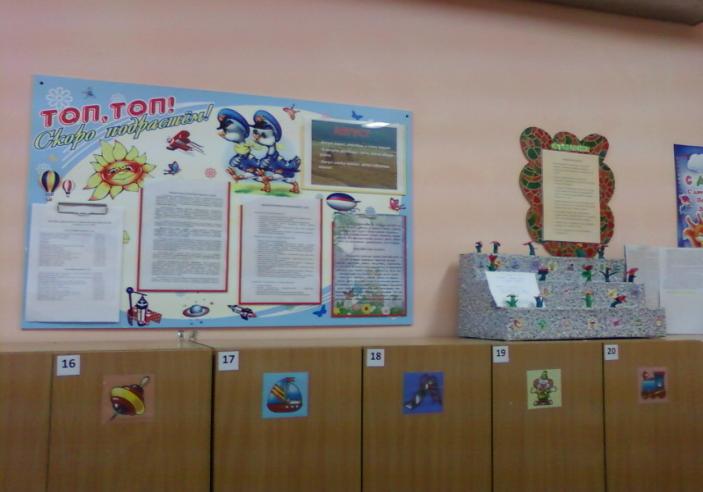 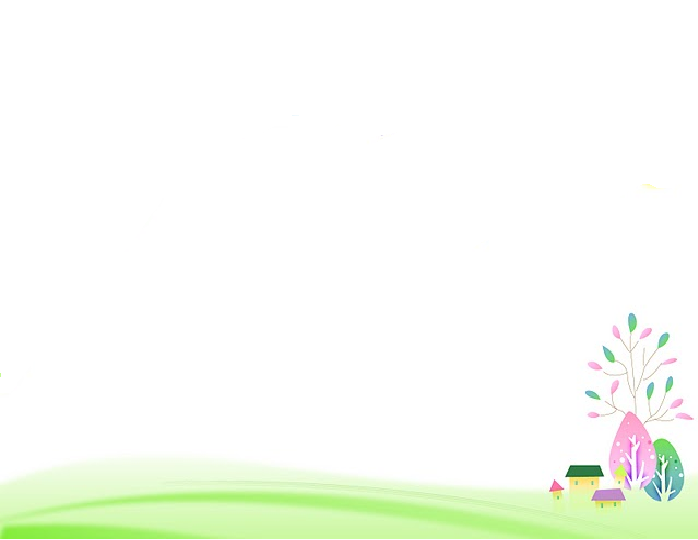 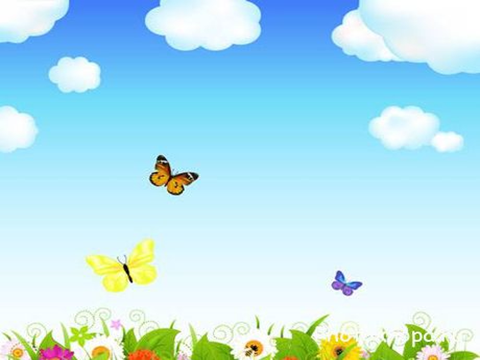 Вывод:
работу по реализации летнего оздоровительного проекта считаем удовлетворительной.  Ожидаемых результатов по проекту достигли.
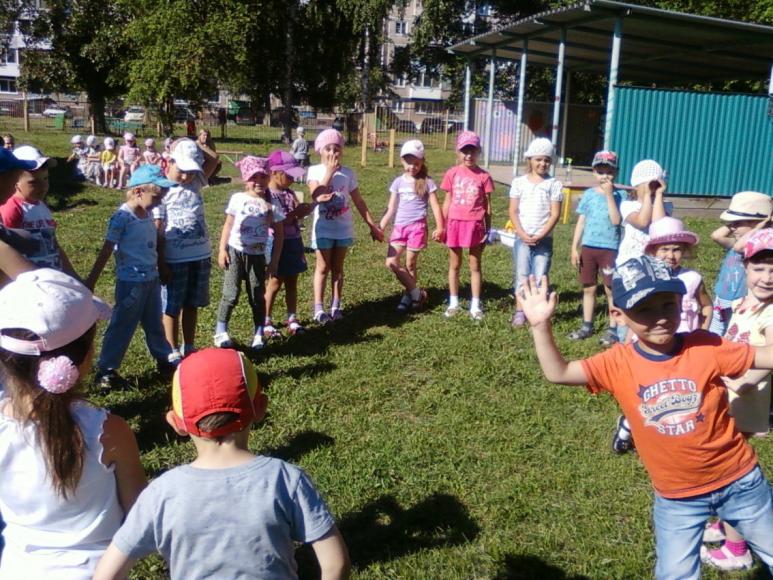